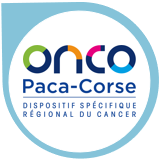 Les actions du Dispositif Spécifique Régional du Cancer OncoPaca-Corse
Recherche Clinique & Innovation
Dr Julien Ozun – coordonnateur médical
Nadège Vieillard – chef de projet RCI
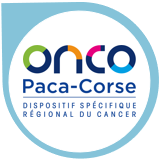 Le territoire Paca, Corse et Monaco – RCI – Données 2021
28
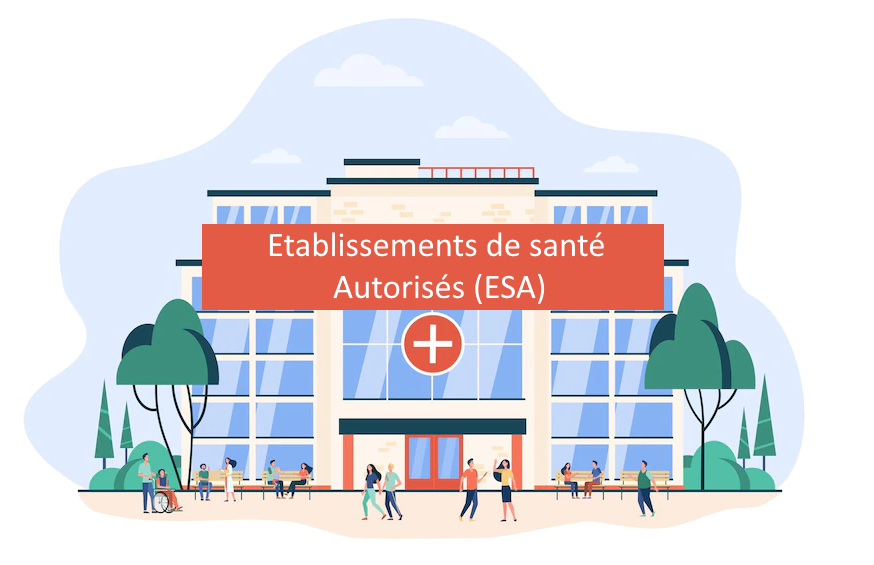 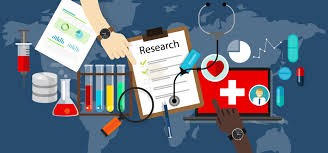 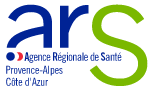 91
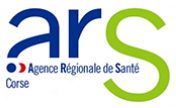 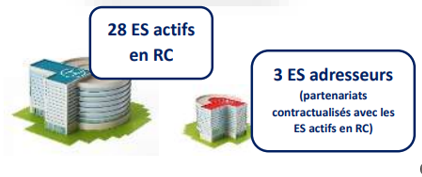 Le territoire Paca, Corse et Monaco
Types d’ES actifs en RC en 2021
Nombre d’ES actifs en RC par département en 2021
2
[Speaker Notes: 91 ESA et associés, 28 impliqués dans la RC]
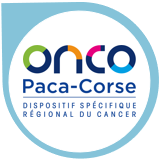 Les Indicateurs Régionaux 2021 - Paca, Corse et Monaco
Répartition des inclusions par type d’ES
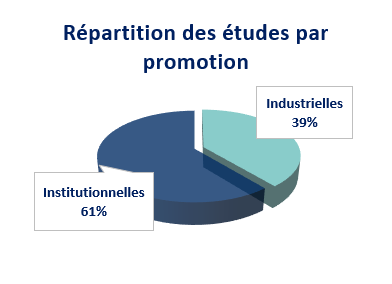 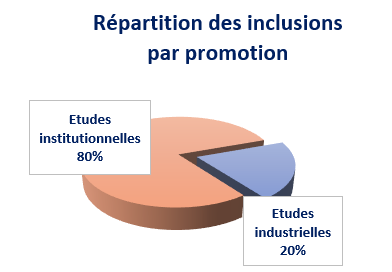 Répartition des études par pathologie (%)
3
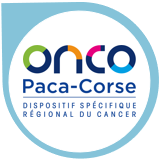 Les Indicateurs Régionaux 2021 - Paca, Corse et Monaco
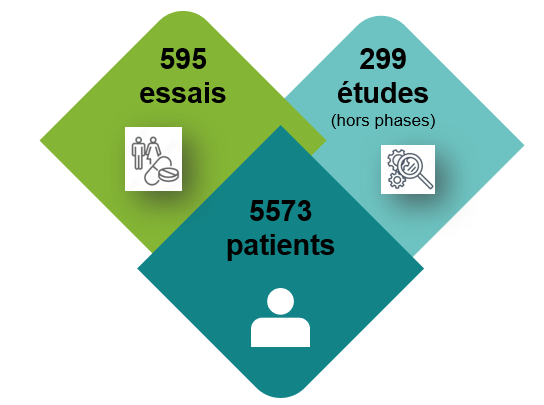 Evolution du nombre d’études/essais 
et des inclusions 
2016-2021
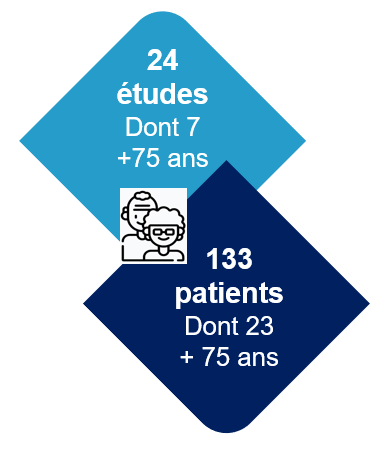 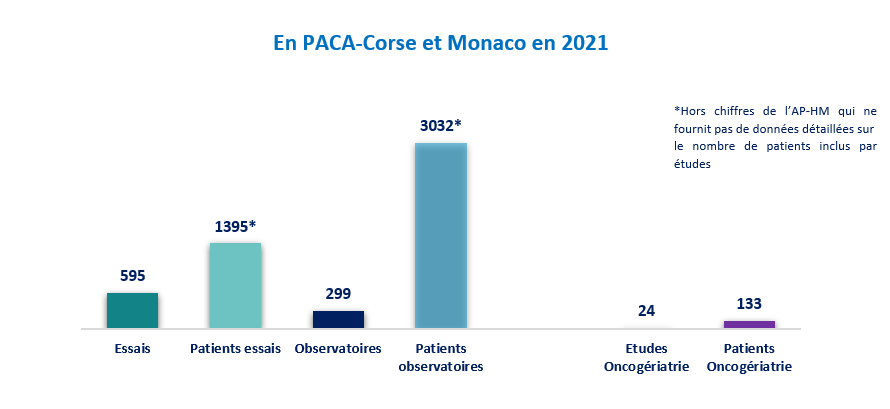 4
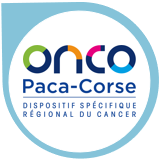 L’e-Répertoire Régional d’Essais Cliniques en Cancérologie - eRRECC
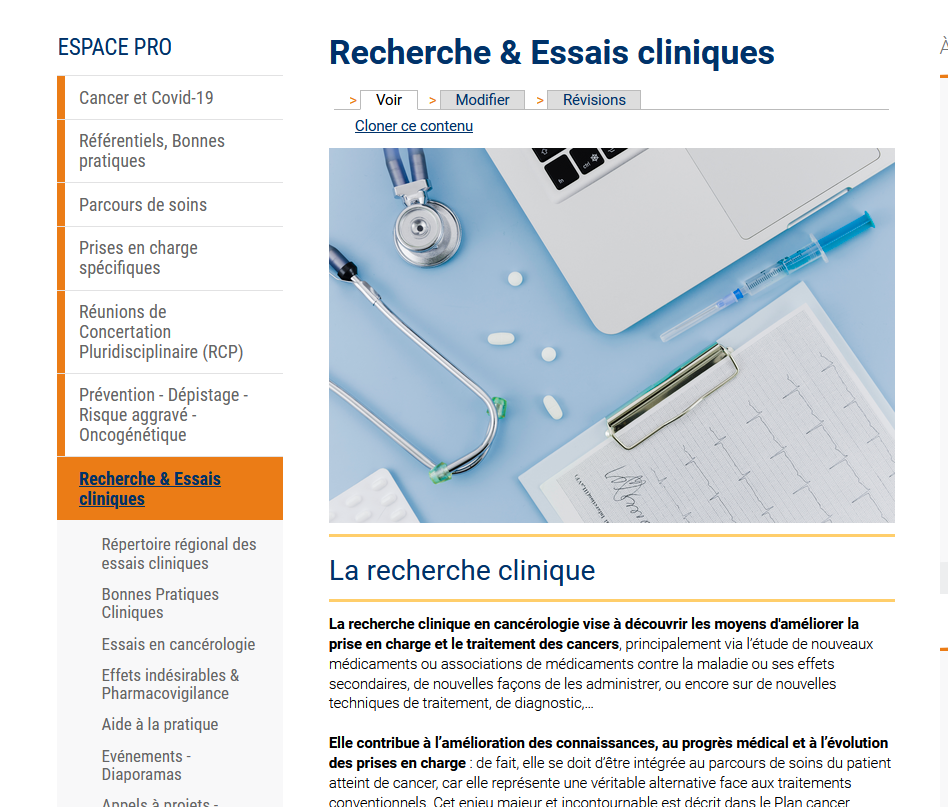 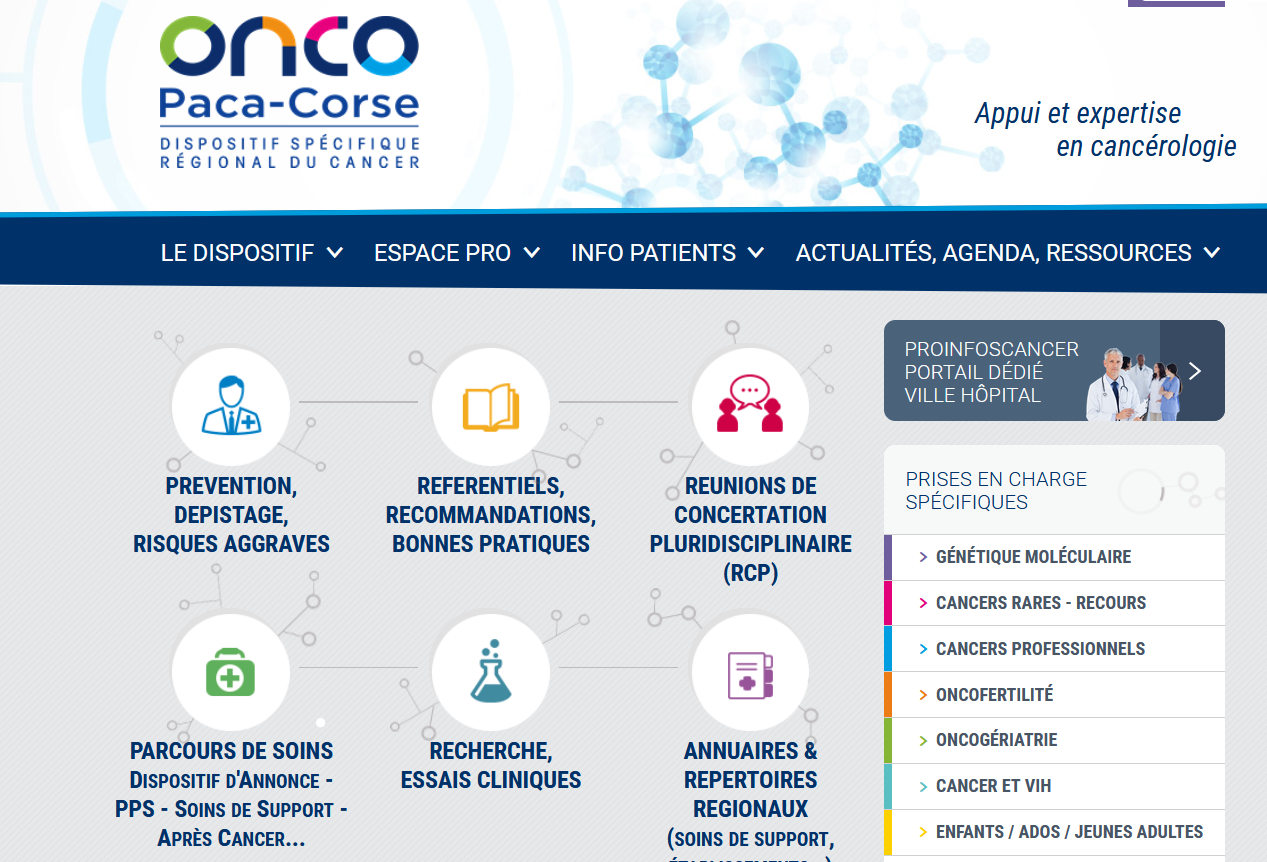 5
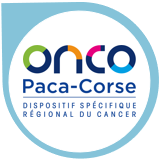 L’eRépertoire Régional d’Essais Cliniques en Cancérologie - eRRECC
Accessible aussi facilement qu’une application en quelques clics!
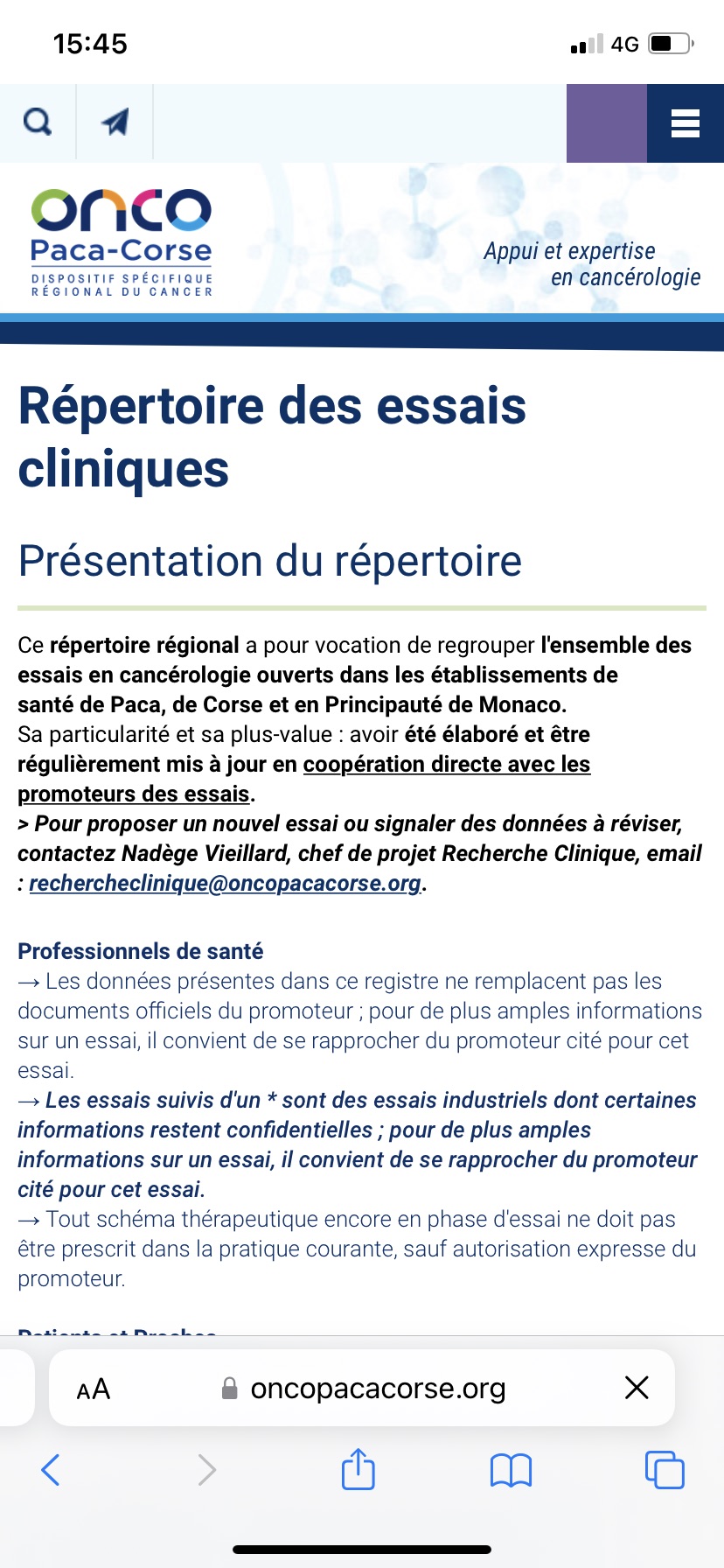 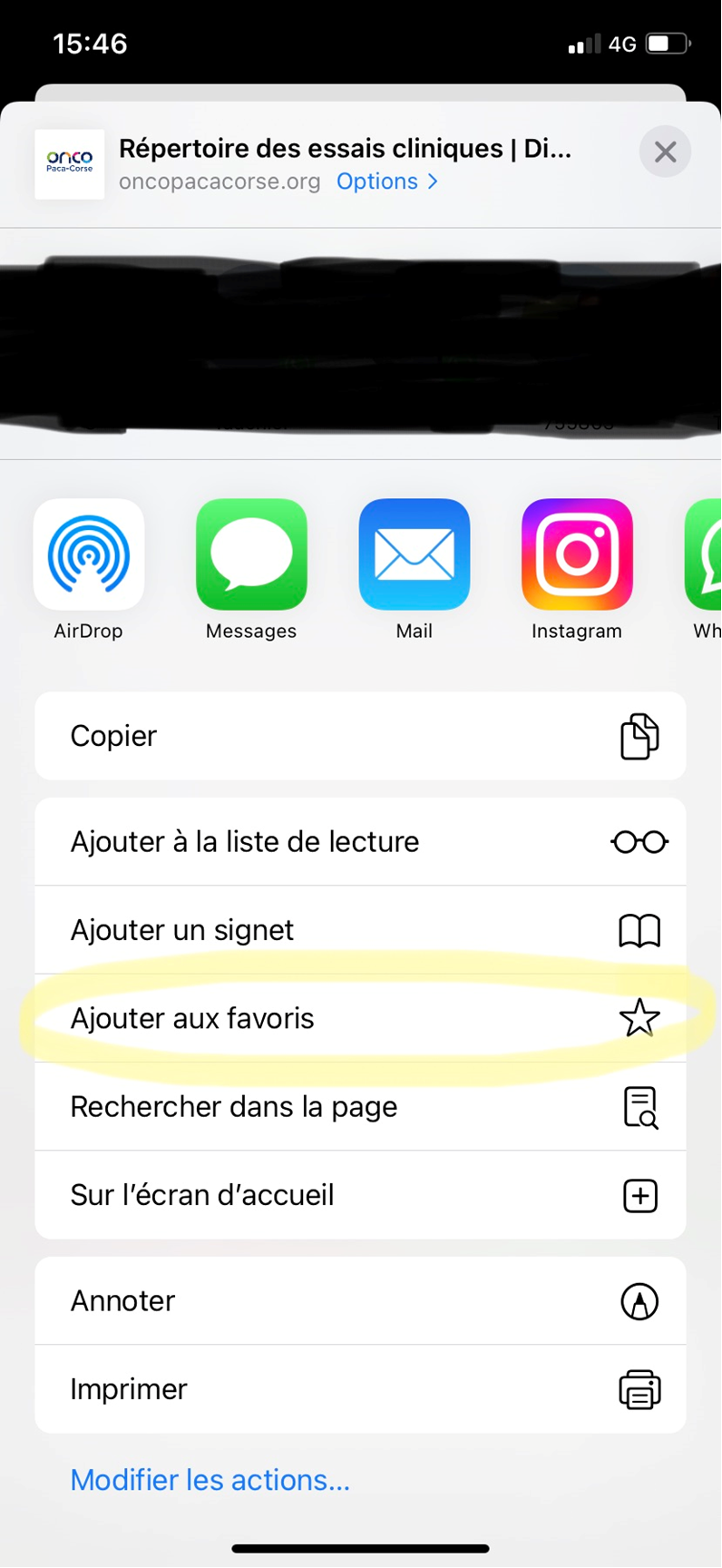 IOS Safari
6
[Speaker Notes: Refaire en deux + animation]
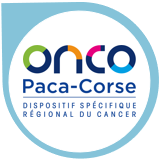 L’eRépertoire Régional d’Essais Cliniques en Cancérologie - eRRECC
Accessible aussi facilement qu’une application en quelques clics!
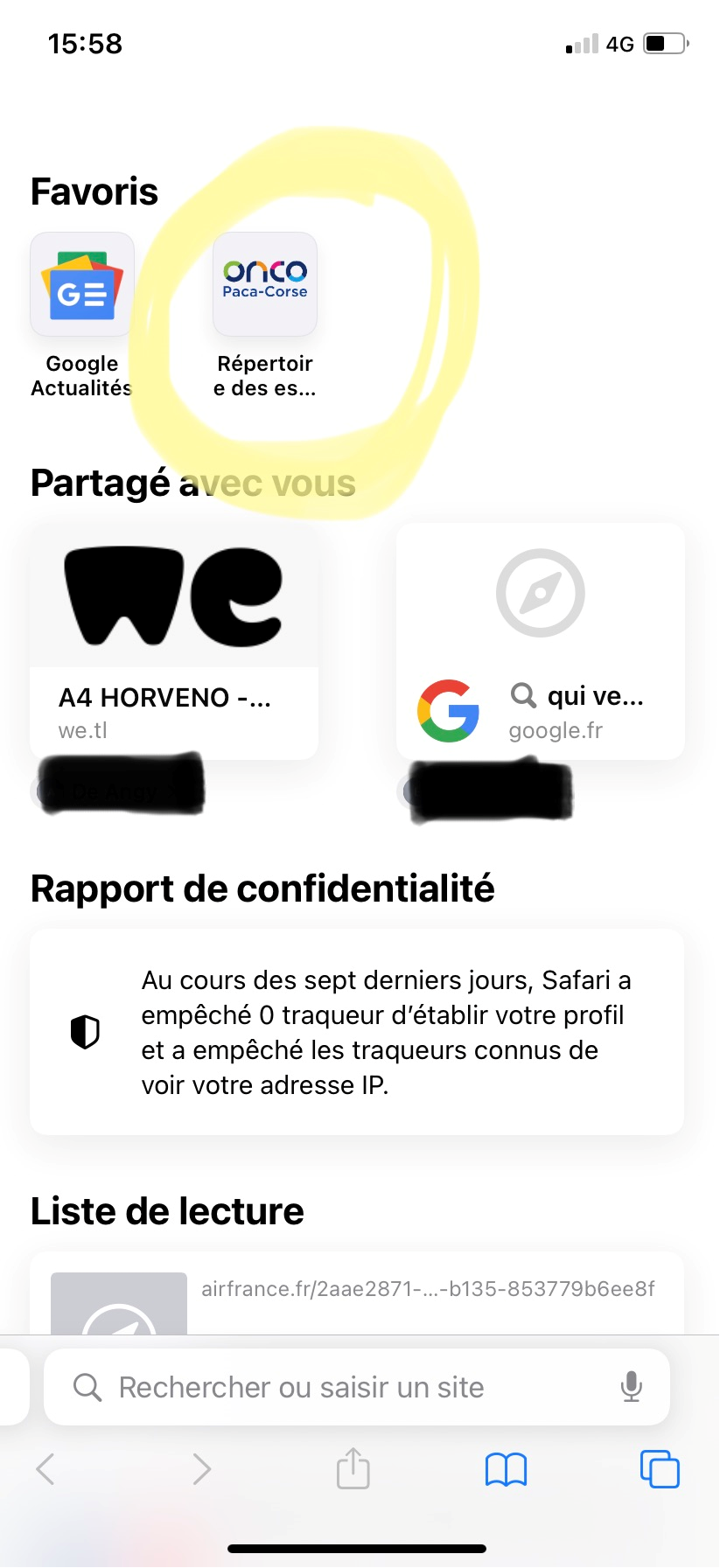 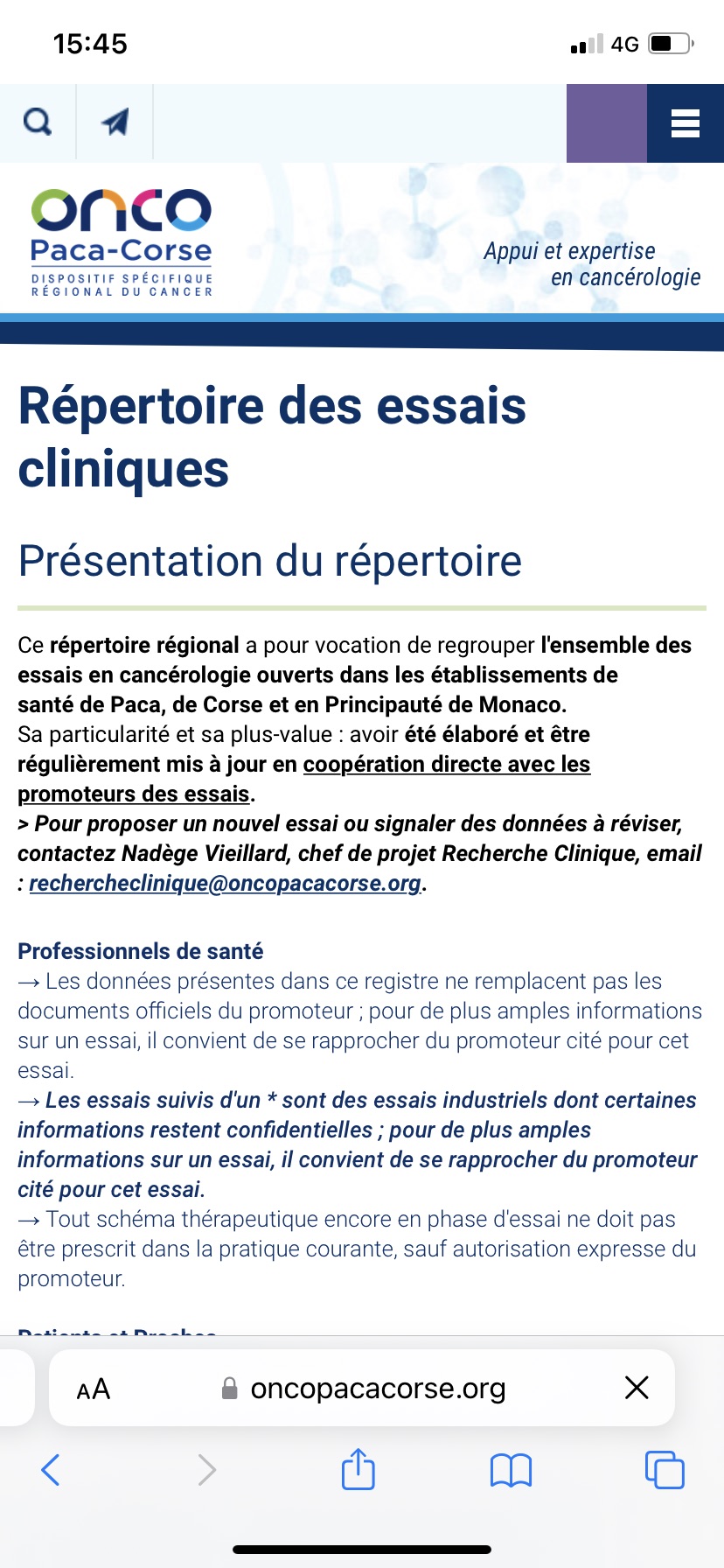 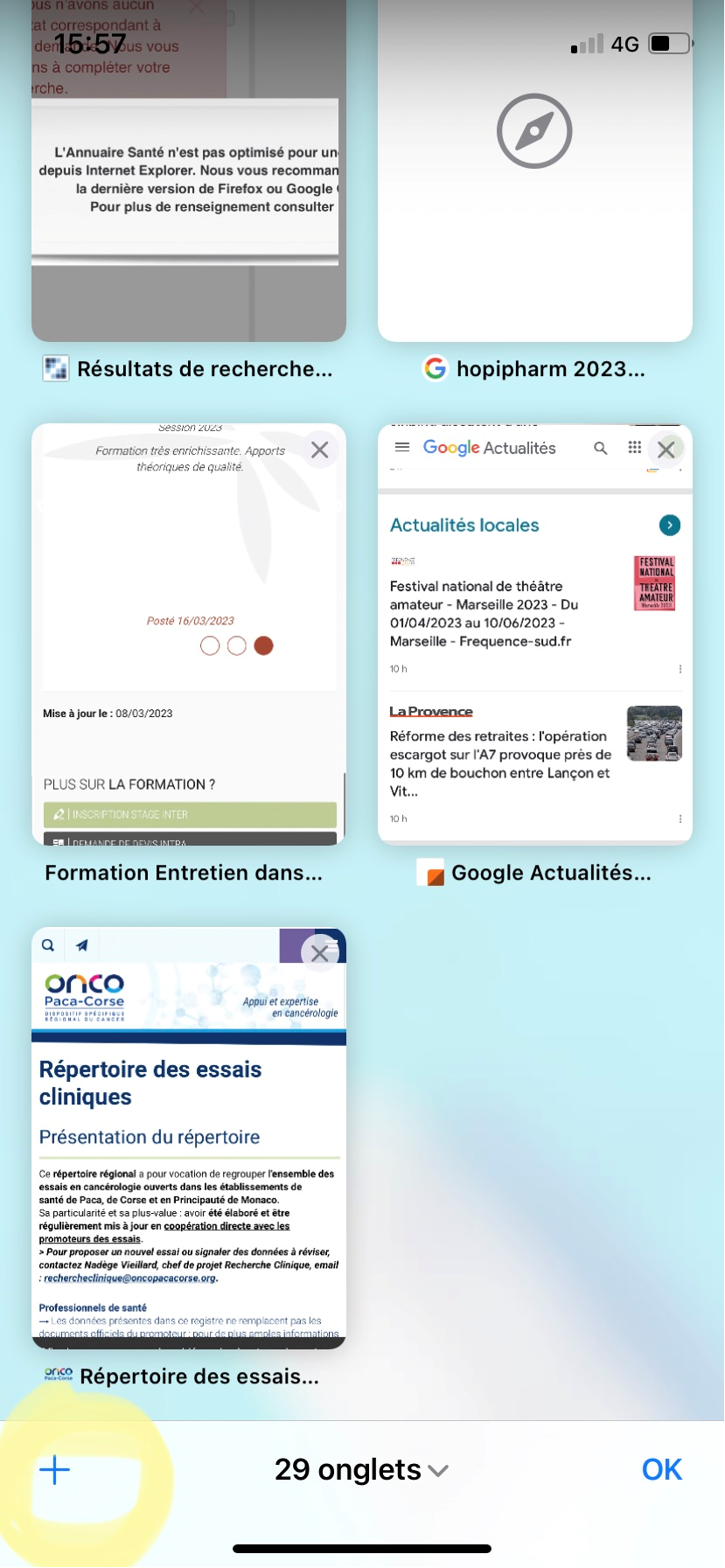 IOS Safari
7
[Speaker Notes: Refaire en deux + animation]
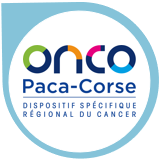 L’eRépertoire Régional d’Essais Cliniques en Cancérologie - eRRECC
Accessible aussi facilement qu’une application en quelques clics!
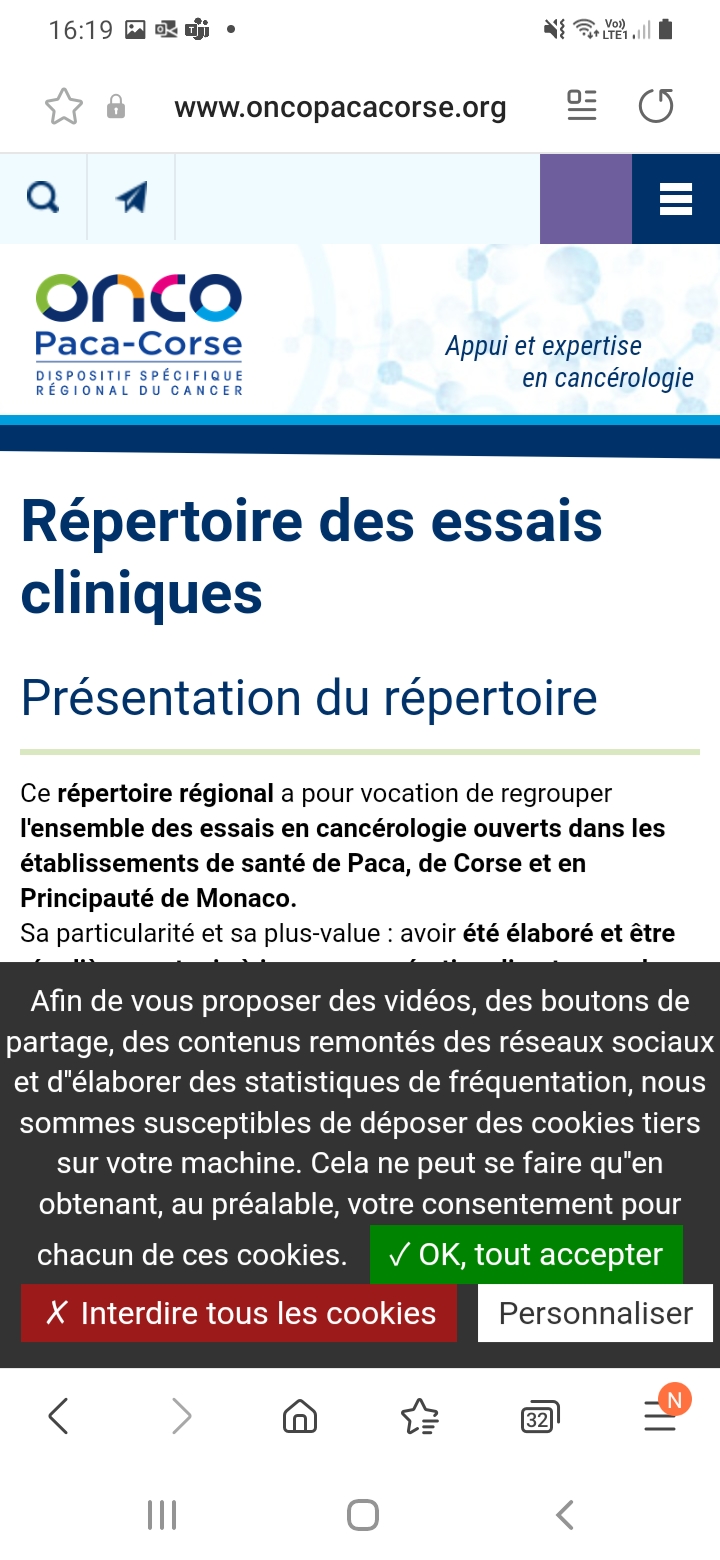 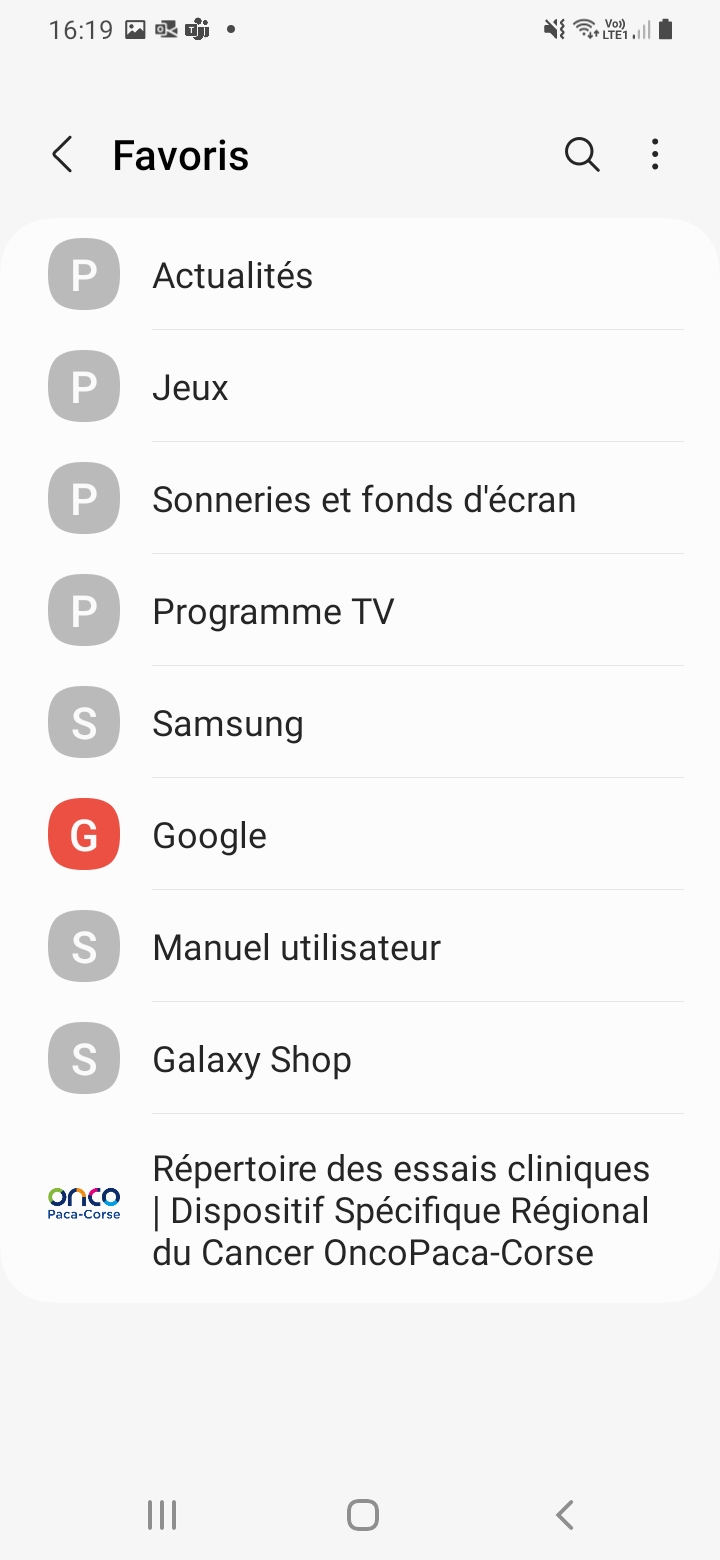 Android
1
2
8
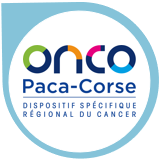 L’eRépertoire Régional d’Essais Cliniques en Cancérologie - eRRECC
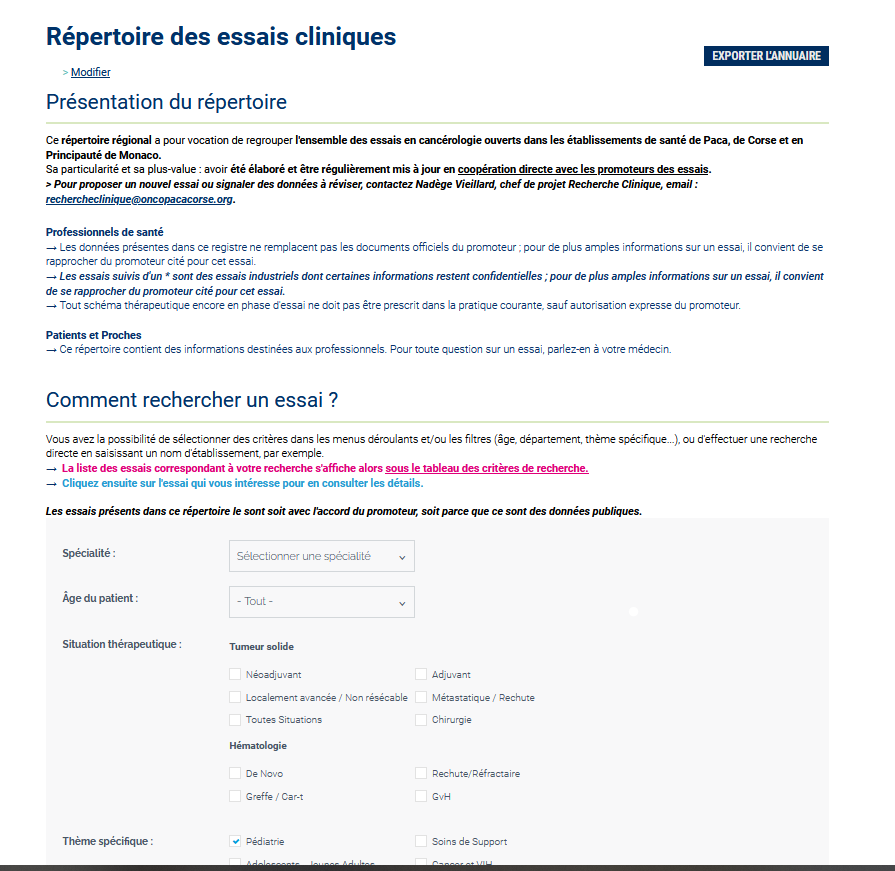 9
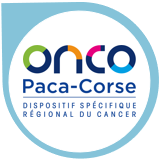 L’eRépertoire Régional d’Essais Cliniques en Cancérologie - eRRECC
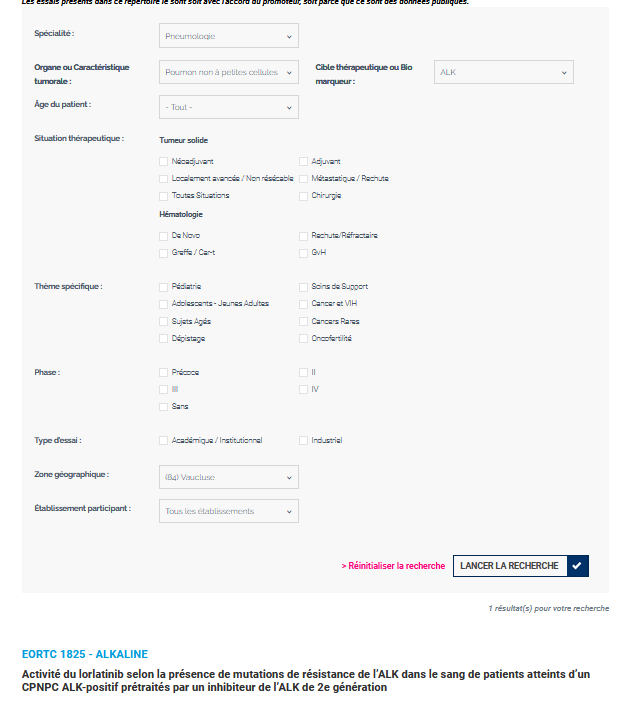 10
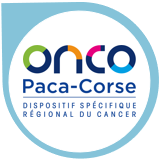 L’eRépertoire Régional d’Essais Cliniques en Cancérologie - eRRECC
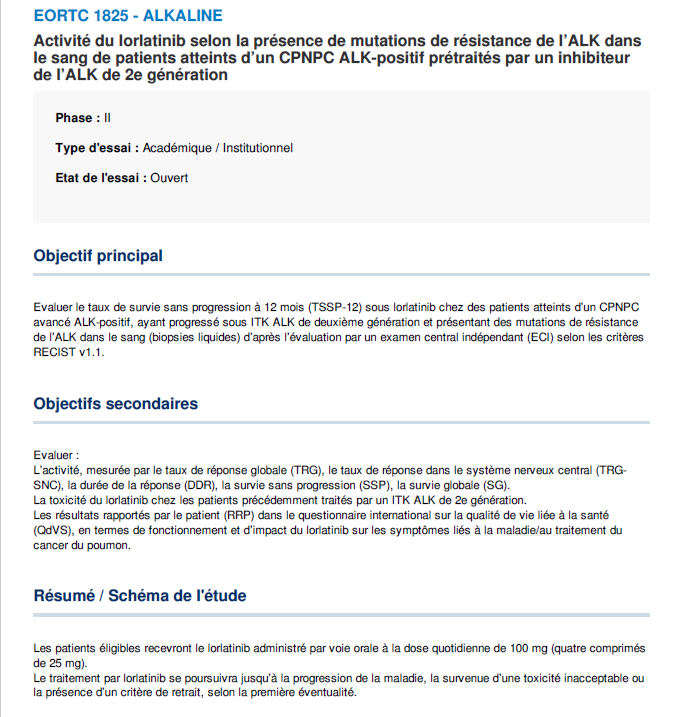 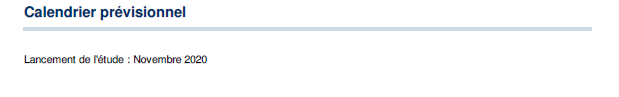 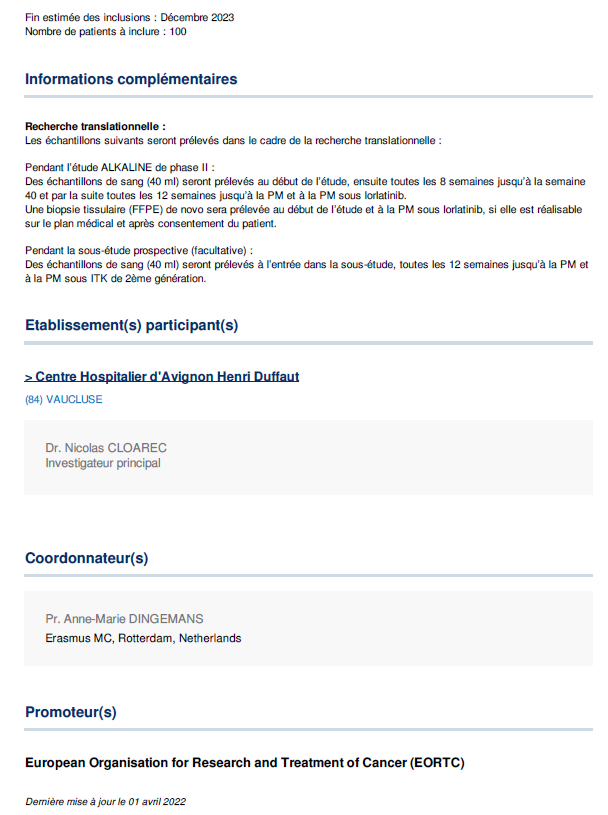 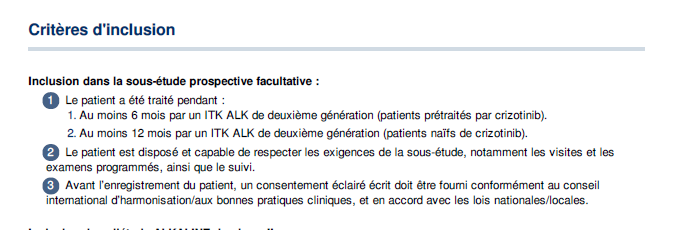 11
[Speaker Notes: Totalité du synopsis ssi essais académiques (essais indus -> lien clinical)]
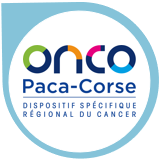 L’eRépertoire Régional d’Essais Cliniques en Cancérologie - eRRECC
En 2022, il y avait en moyenne par mois 400 études/essais présents dans l’eRRECC
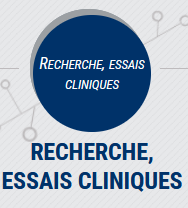 Répartition des études dans le Répertoire des Essais Cliniques en Cancérologie OncoPaca-Corse (au 31/03/23)
12
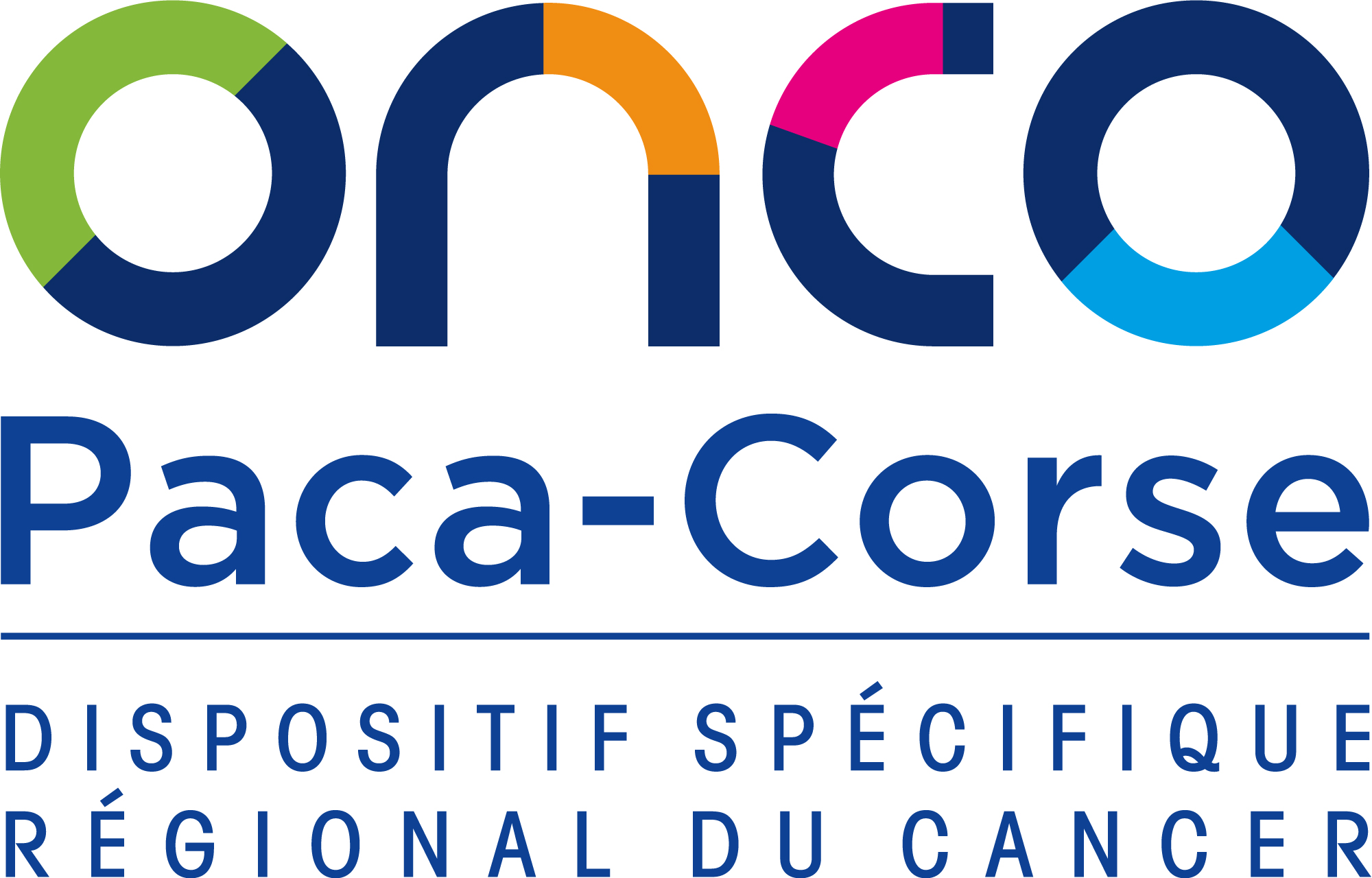 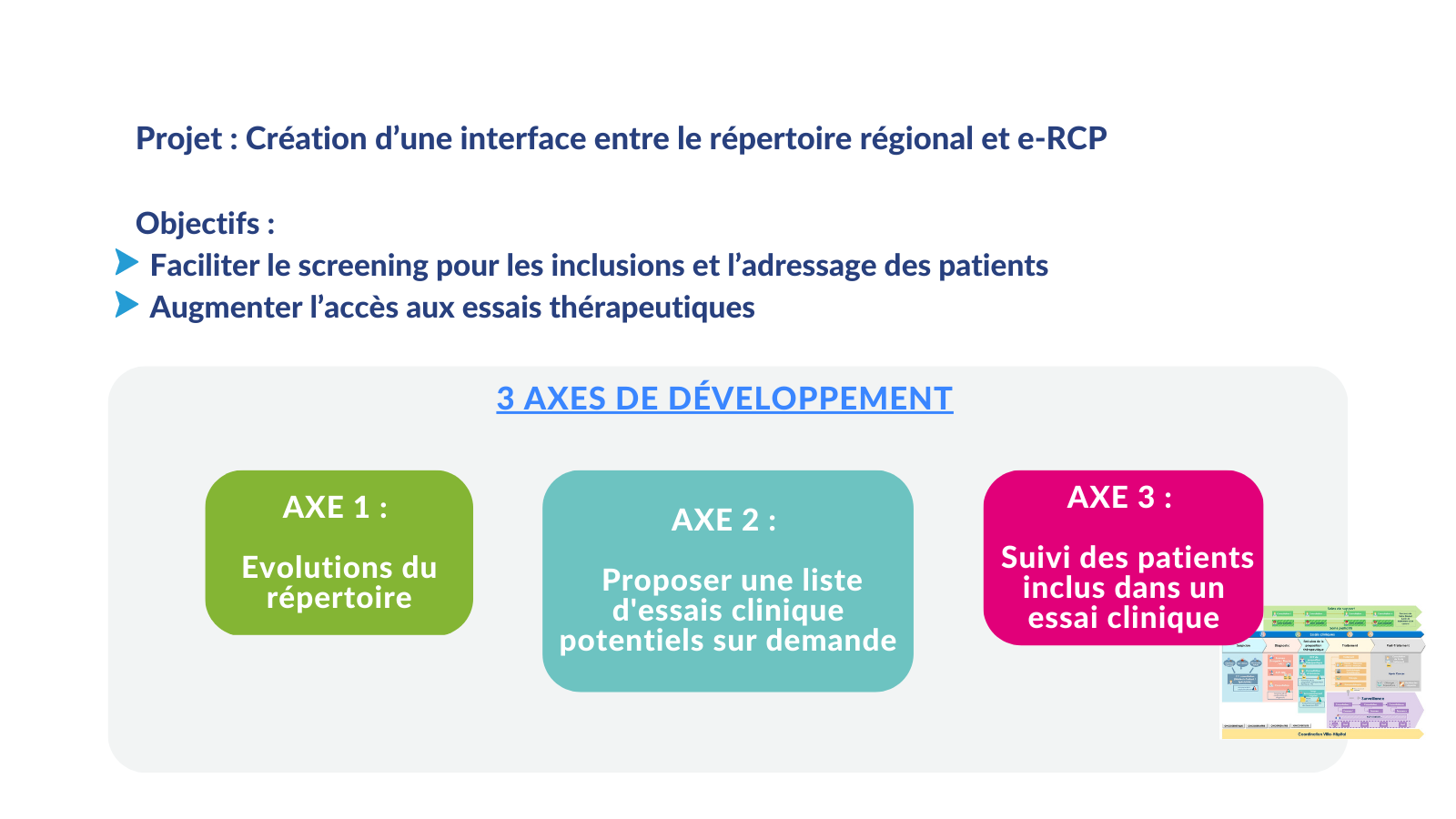 PROJET RECHERCHE CLINIQUE – PNEC / e-RCP : AMELIORATION DES SERVICES AUX PRATICIENS
13
[Speaker Notes: Axe 3 : intégration de doc relatifs à l’essai (gestion des tox …) dans le PNEC]
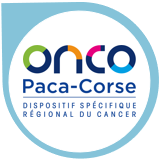 L’eRépertoire Régional d’Essais Cliniques en Cancérologie - eRRECC
AXE 1 : Evolutions du répertoire
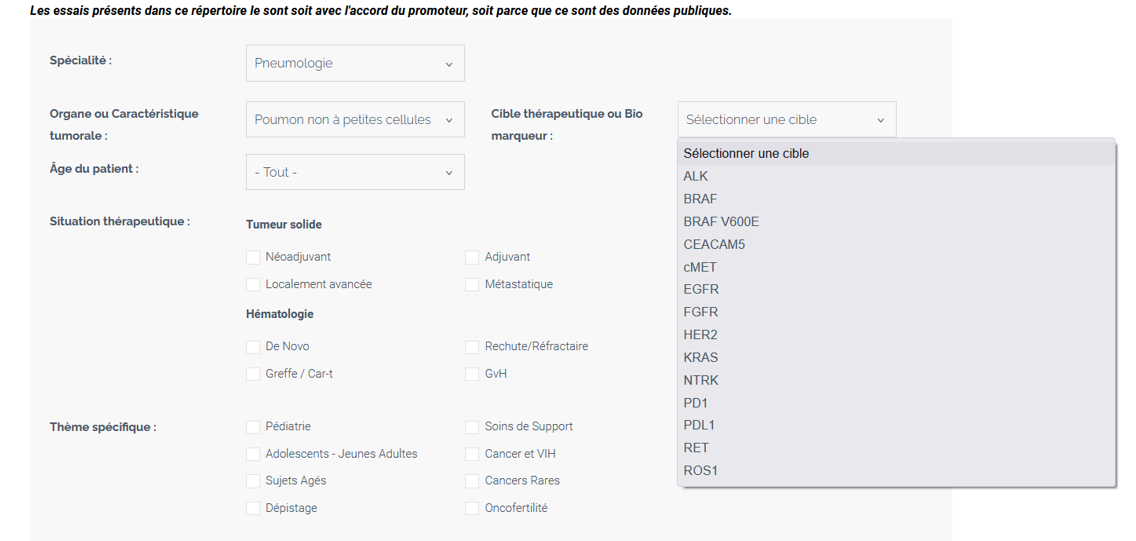 14
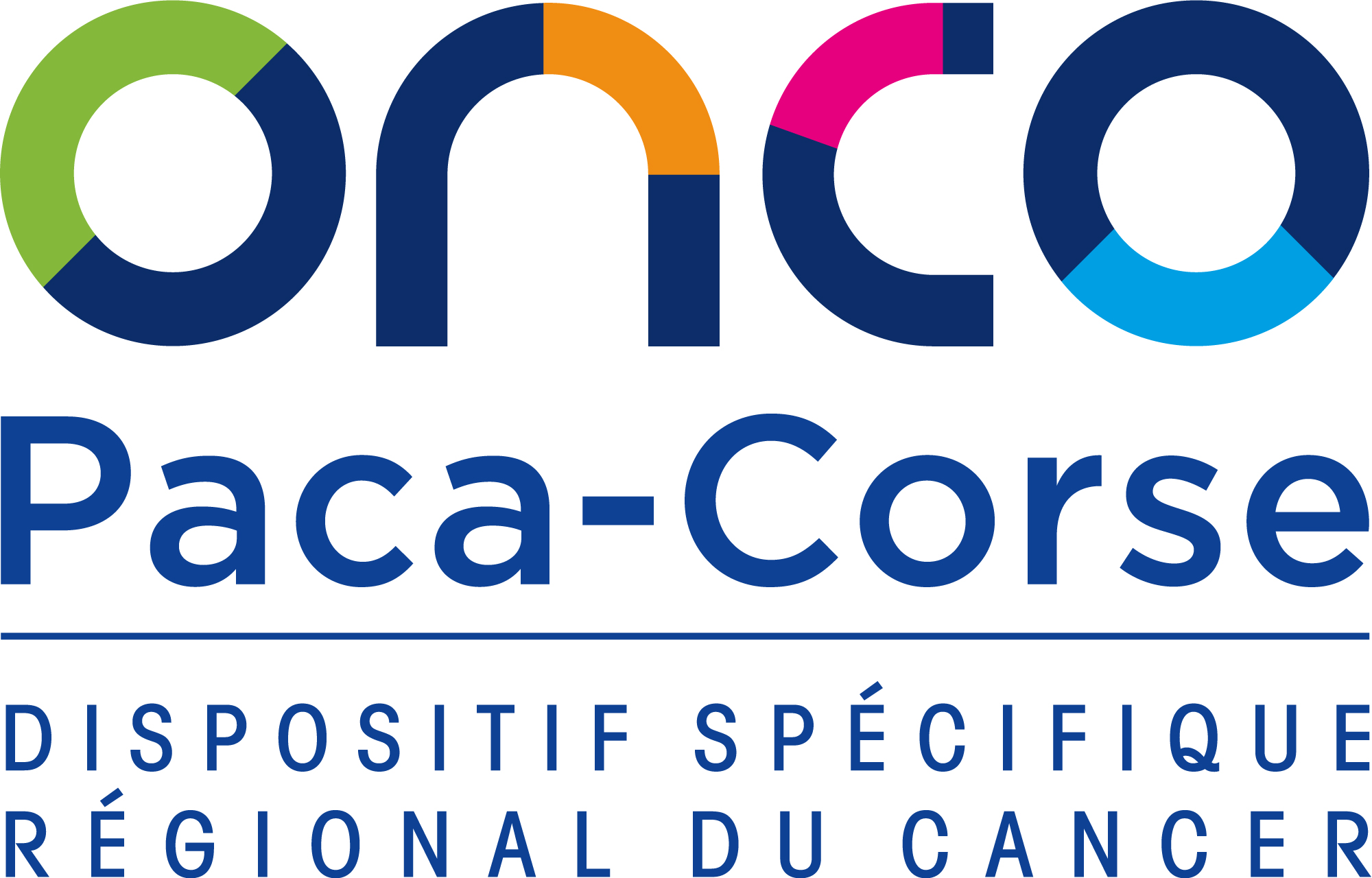 PROJET RECHERCHE CLINIQUE : AMELIORATION DES SERVICES AUX PRATICIENS
AXE 2 : Proposer une liste d’essais cliniques potentiels sur demande
Pour un patient donné, sélectionner une liste restreinte d’essais cliniques pour lesquels il est potentiellement éligible en se basant sur un minimum de critères.
Objectif du projet :
Base de données des essais cliniques
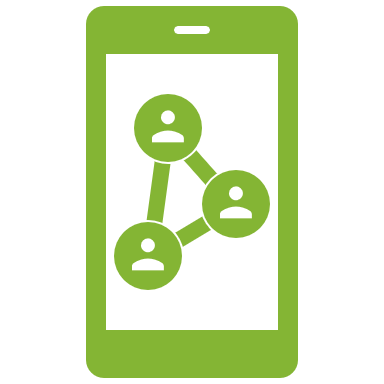 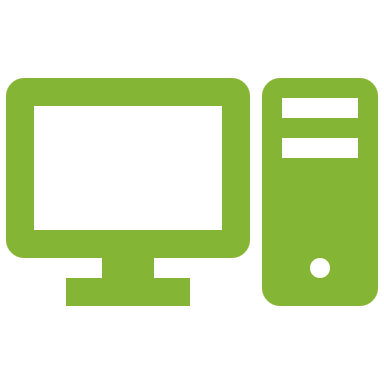 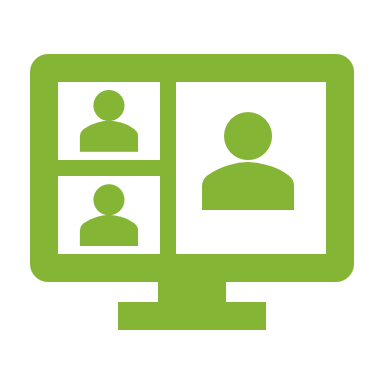 https://www.oncopacacorse.org/fr/directories/clinical
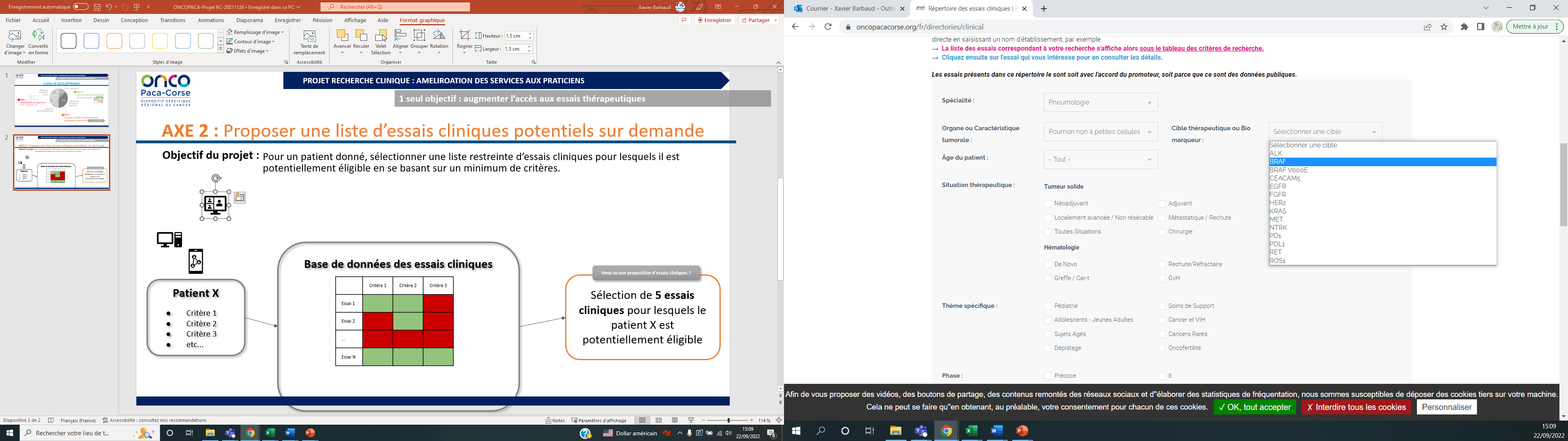 E-RCP
Voulez-vous une proposition 
d'essais cliniques ?
Sélection de N essais cliniques pour lesquels le patient X est potentiellement éligible
Patient X

Critère 1
Critère 2 
Critère 3
etc...
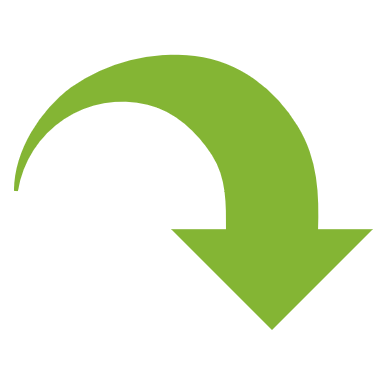 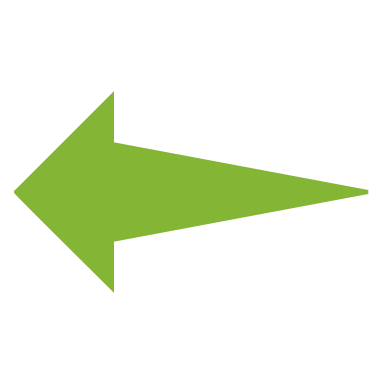 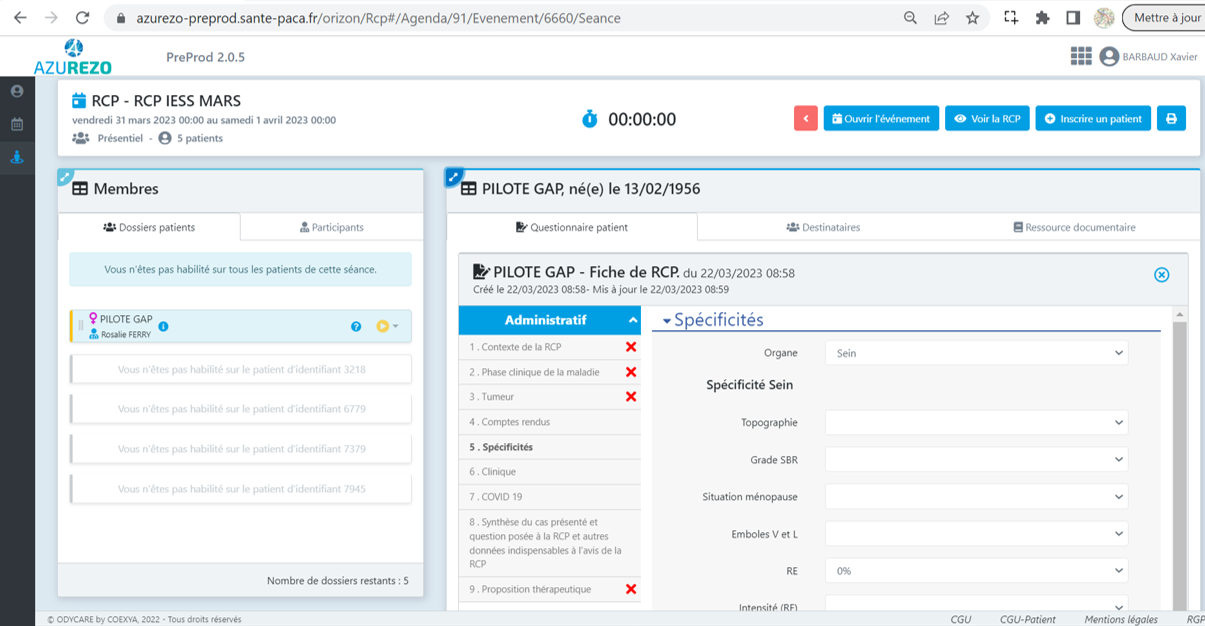 15
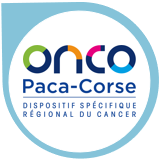 Enquête sur les évolutions de l’eRRECC
Envoi par mail aux médecins, pharmaciens et personnels RC le 16/03

Deadline : le 21 avril
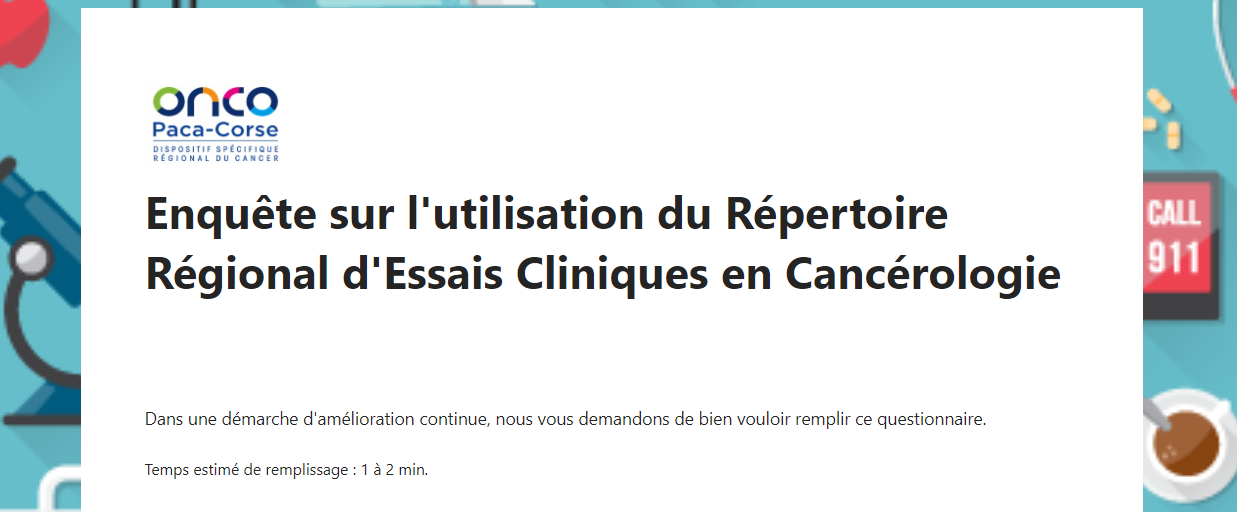 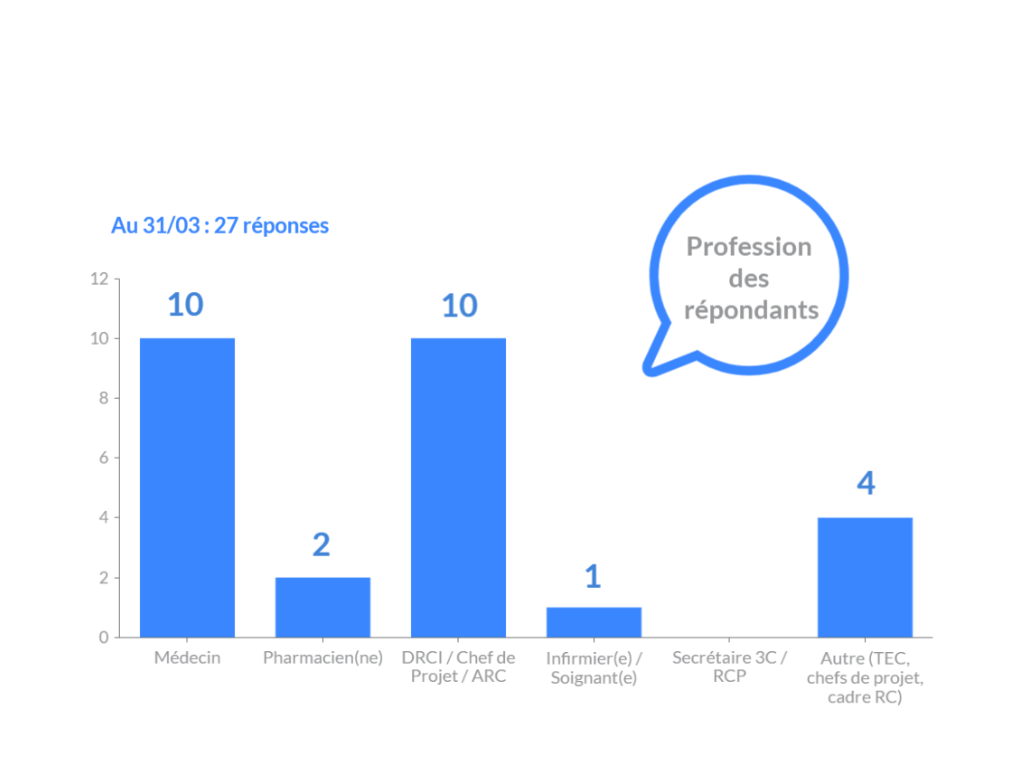 Au 31/03 : 27 réponses
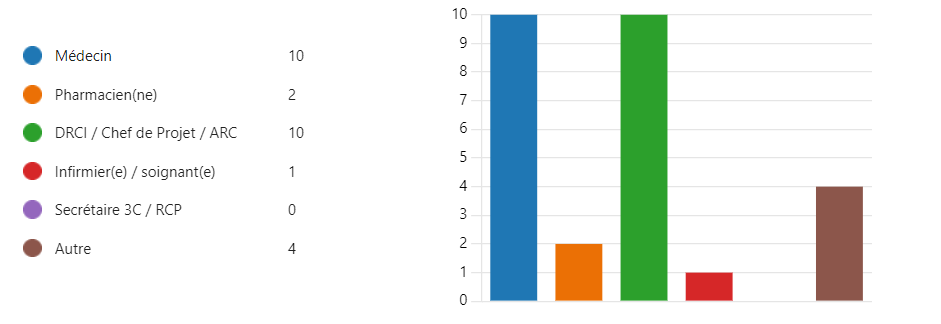 Autre = TEC, chefs de projet, cadre RC
16
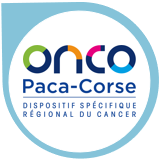 Enquête sur les évolutions de l’eRRECC
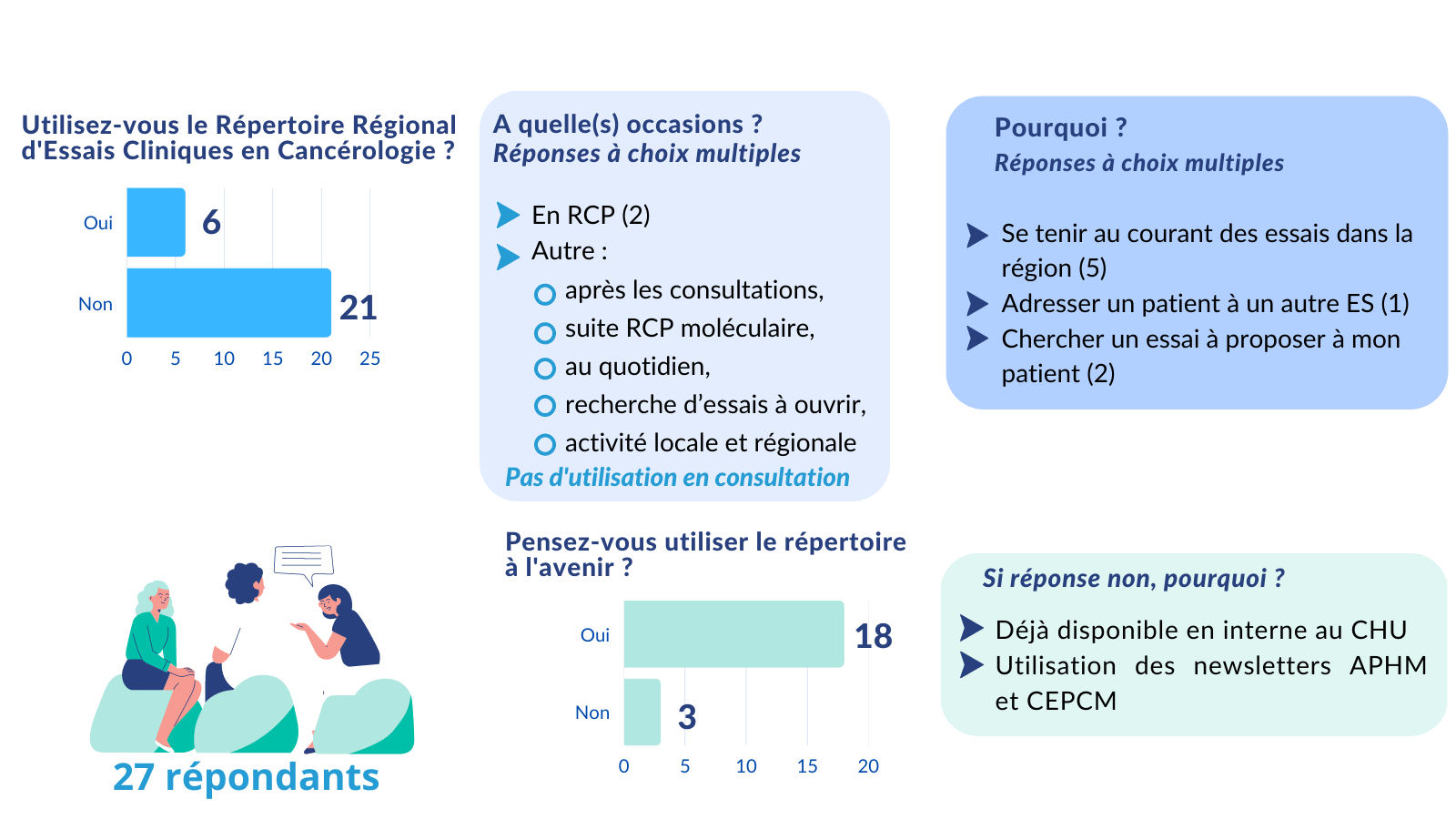 17
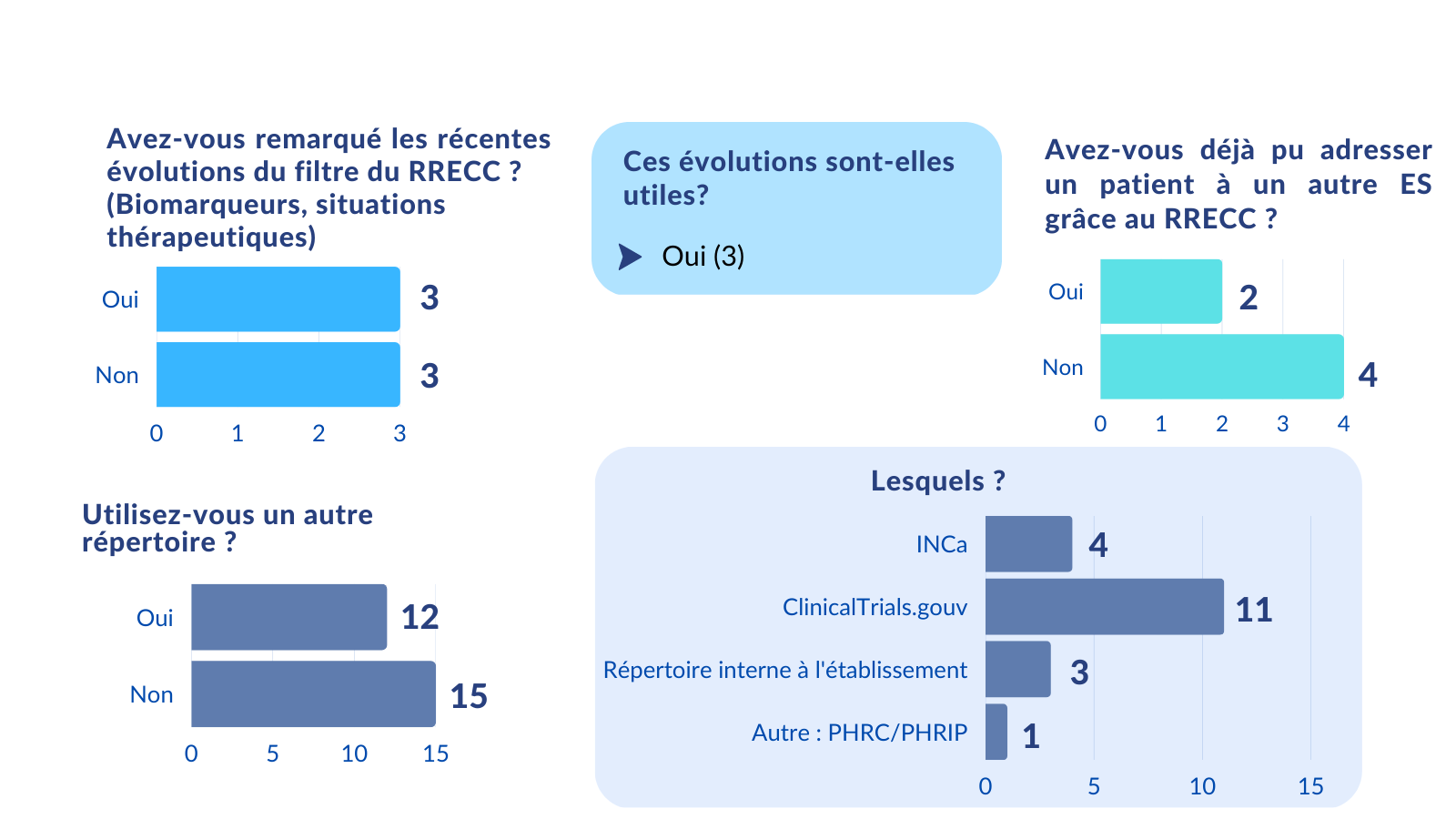 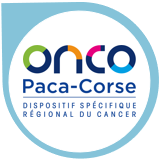 Enquête sur les évolutions de l’eRRECC
18
Fiche Pré-requis participation aux essais industriels
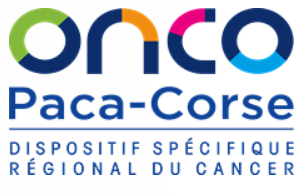 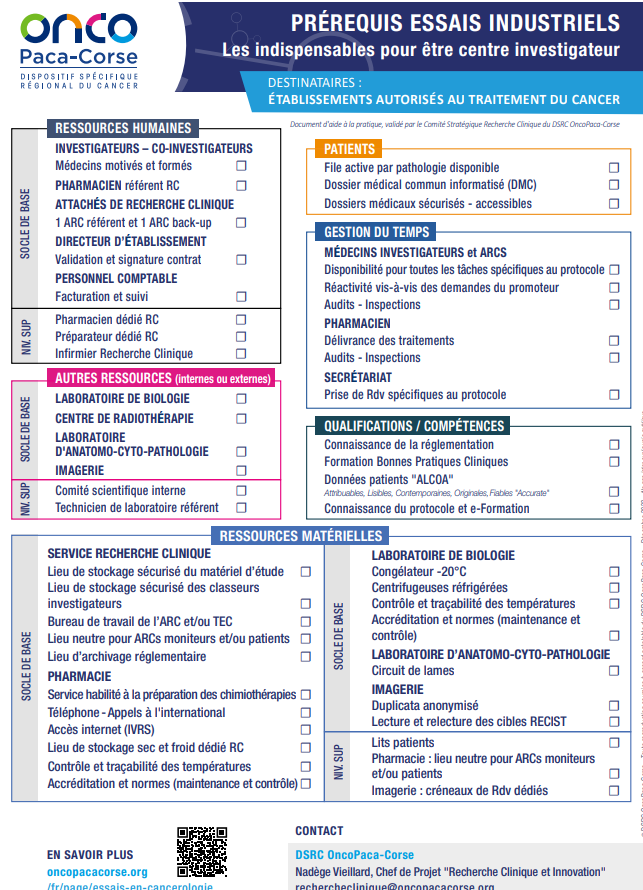 19
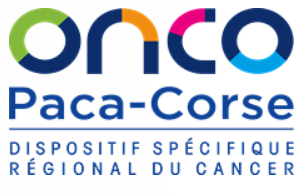 Fiche d’adressage patient
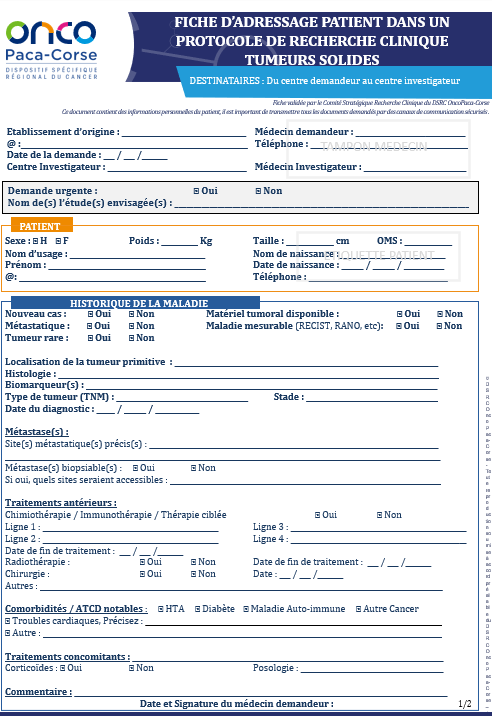 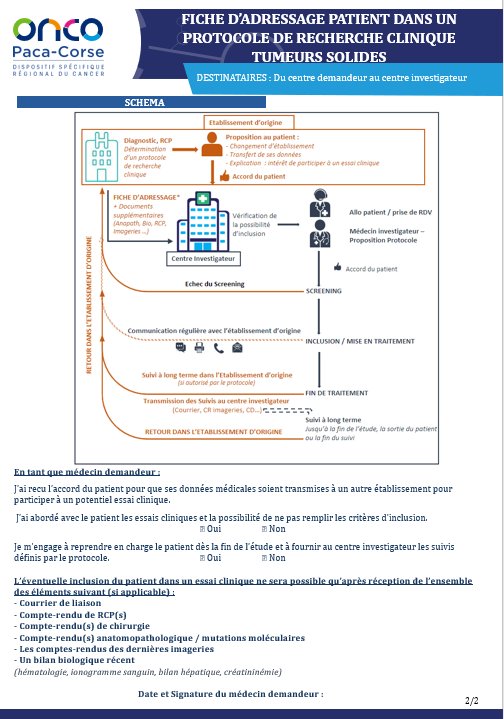 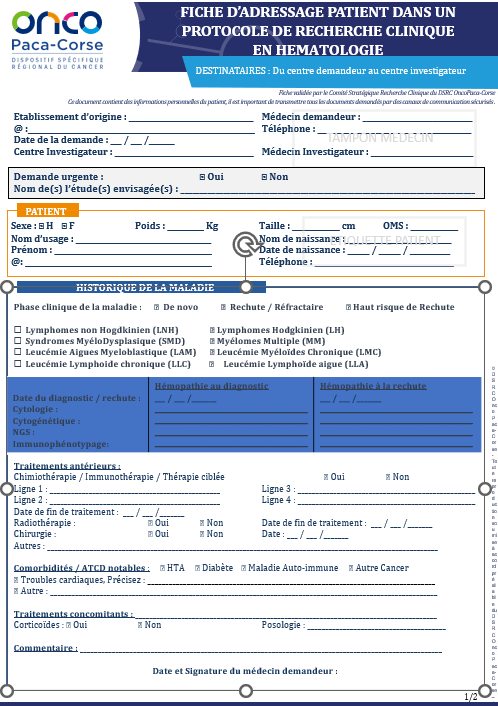 En cours de finalisation
20
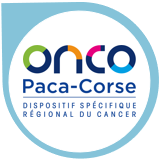 Les supports d’information Patients
Ces documents sont téléchargeables sur notre site internet, rubrique recherche clinique
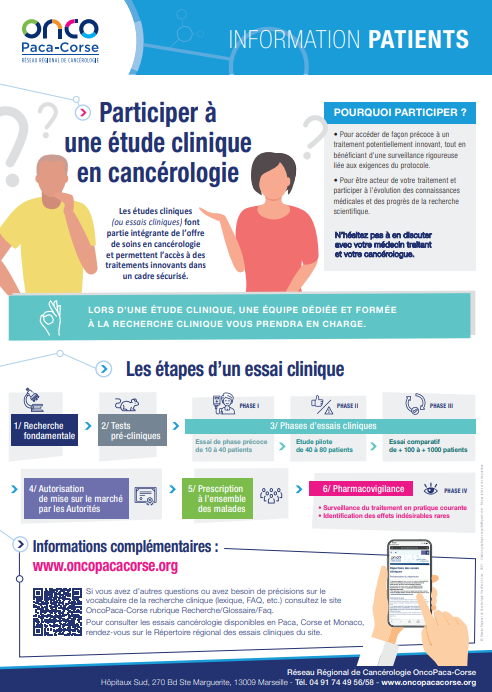 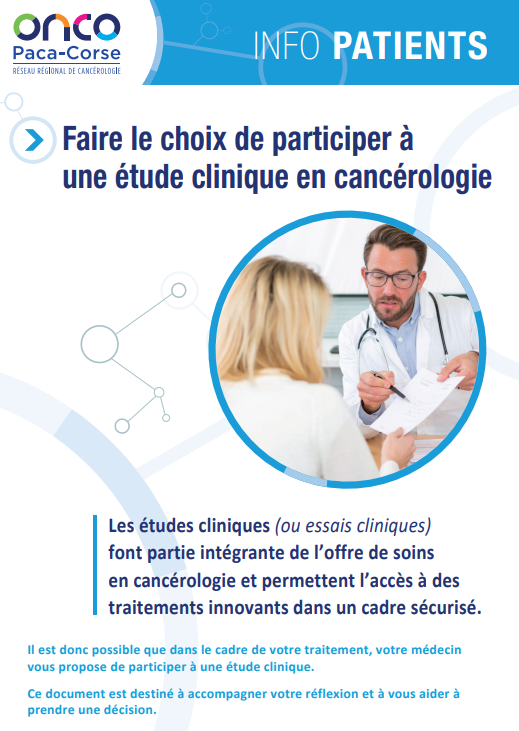 6 clefs d’entrée par thématique majeure
en accès rapide
21
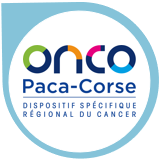 Les supports d’information PROS
Les Flash Infos Pros
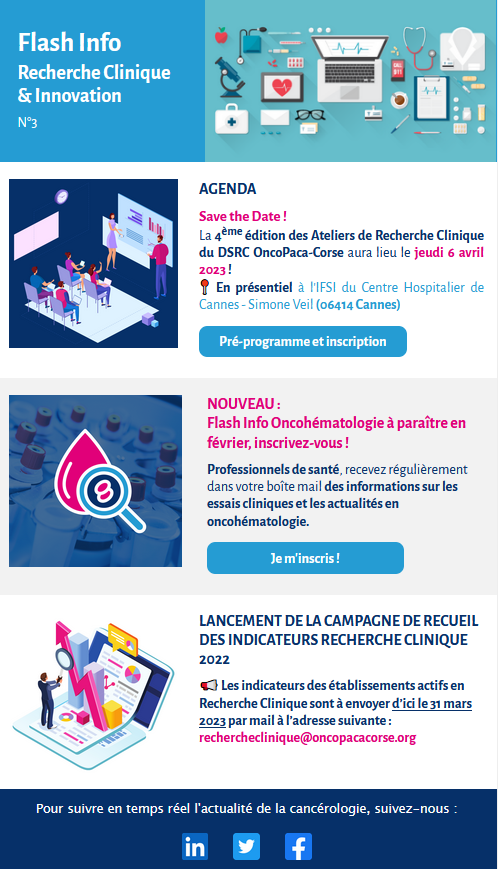 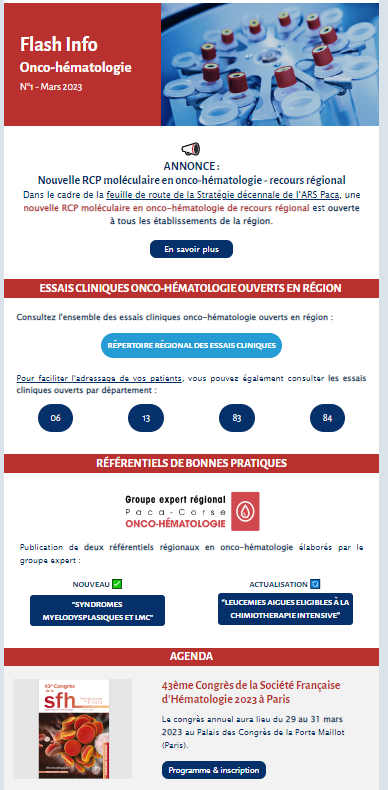 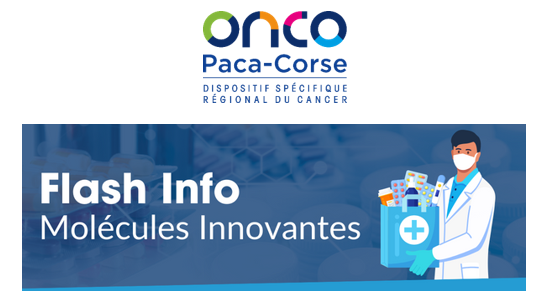 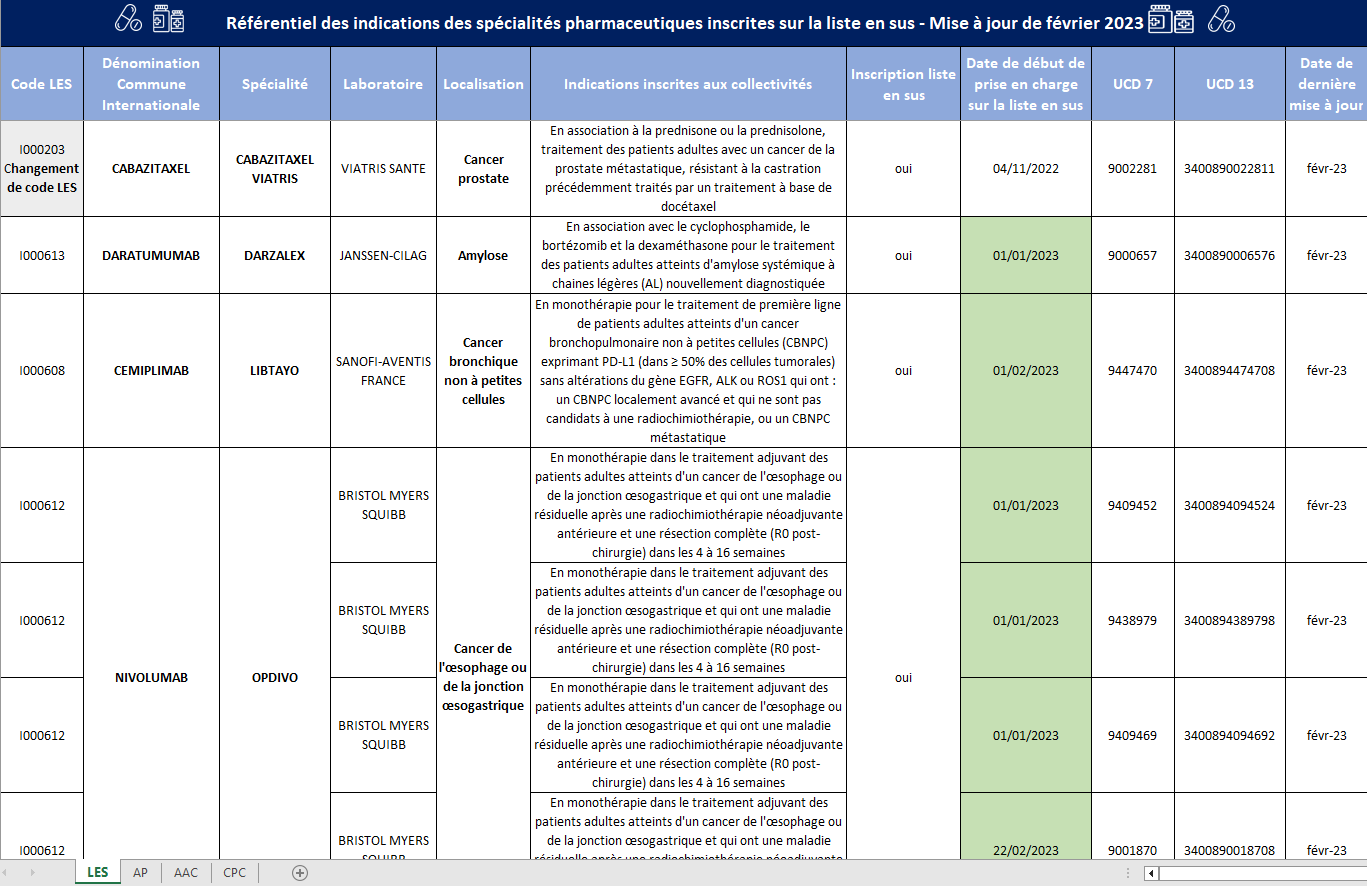 6 clefs d’entrée par thématique majeure
en accès rapide
22
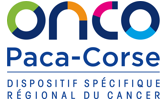 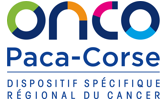 Nadège Vieillard
Chef de projet 
Recherche Clinique & Innovations
__________________
rechercheclinique@oncopacacorse.org
Tel : 06 14 88 01 02
Dr Julien Ozun
Coordonnateur Médical
__________________
julien.ozun@oncopacacorse.org
Tel : 07 63 75 60 51
Merci de votre attention
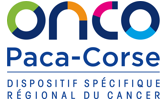 23